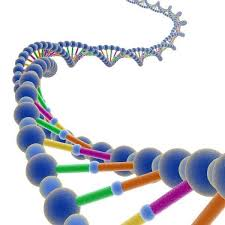 Izolacija molekule DNA iz banane
Projekt iz biologije
Potrebno pripremiti
polovica ploda banane
 vrećica za zamrzavanje sa zatvaračem od 2L 
 jušna, čajna žlica
 menzura (100mL) /epruveta
 tekući deterdžent
 kuhinjska sol
 kapaljka
 sok od ananasa
 2 laboratorijske čaše (100mL)
 95-postotni etilni alkohol
 vodovodna voda
 stakleni štapić
 lijevak za filtraciju
 filtarski papir
Izolacija molekule DNA iz banane
2
Etape rada
1. Etapa

 polovicu banane stavimo u vrećicu sa zatvaračem te dodamo 2 žlice vodovodne vode
 zatvorimo vrećicu i rukama gnječimo bananu i vodovodnu vodu dok ne dobijemo kašu
Izolacija molekule DNA iz banane
3
3. Etapa

 u pripremljenu otopinu nastalu u 2. Etapi dodamo 3 jušne žlice izgnječene banane
 miješamo tu otopinu najmanje 5 minuta
2. Etapa

 u laboratorijsku čašu stavimo 4 jušne žlice vodovodne vode, 3 čajne žlice kuhinjske soli, 1 jušnu žlicu tekućeg deterdženta
 miješamo otopinu sve dok se kuhinjska sol ne otopi
Izolacija molekule DNA iz banane
4
4. Etapa

 dobivenu otopinu iz prošle etape profiltriramo filtarskim papirom
 u filtrat dodamo kap soka od ananasa
5. Etapa

 dobivenu otopinu ulijemo u menzuru/epruvetu
 lagano uz rub ulijemo 10-15mL 95-postotnog etilnog alkohola
 ostavimo menzuru/epruvetu da odstoji
Izolacija molekule DNA iz banane
5
Rezultati i zaključak
zbog dodanog deterdženta stanična membrana banane i ovojnica koja se omotava oko stanične jezgre banane su se razgradile, te smo tako ’oslobodili’ DNA molekulu
 kako bismo razgradii proteine oko kojih je namotana molekula DNA dodavamo nekoliko kapi soka od ananasa
 na kraju zbog toga što molekule DNA nisu vidljive u vodenoj otopini jer su topive u vodi, dodajemo alkohol kako bi molekula DNA bila vidljiva – kako bi isplivala na površinu
Pravilnim postupkom i priborom možemo izvući DNA molekulu iz tvari kao što je na primjer banana.
Izolacija molekule DNA iz banane
6
Hvala na pozornosti!
Marija Sara Kovačić, 8.b
Izolacija molekule DNA iz banane
7